1*2 S0 layout
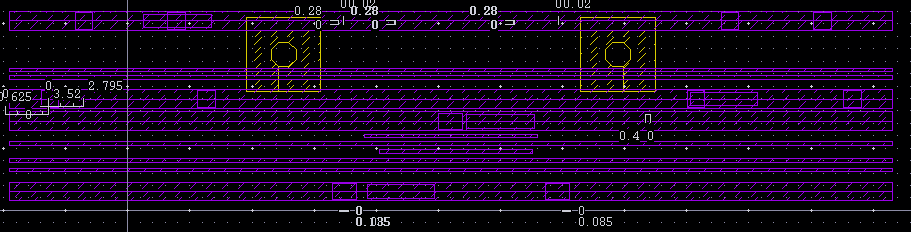 AVDD (1.5um)
ROWSELP
ROWSELM
AVSS
DVSS
RD_EN
RD_EN_x
RST_PIX_B
DVDD
AVDD与AVSS会从diode区域上方经过，是否可以减少第五层金属电源地的宽度?
1*2 S0 layout
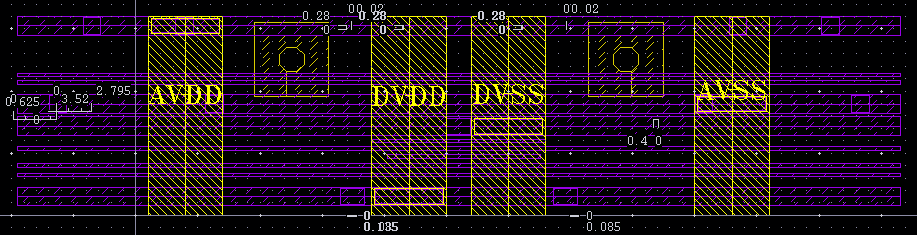 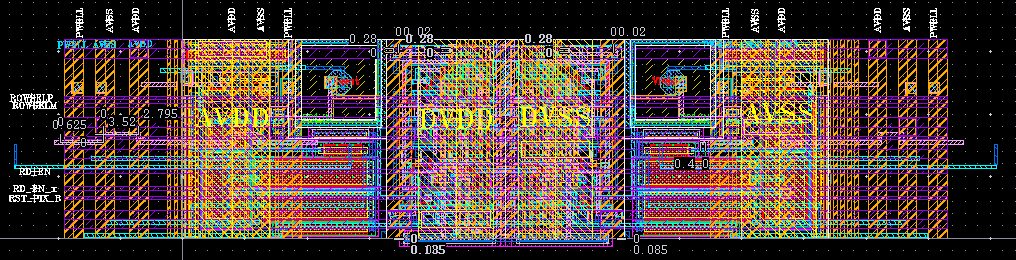 不包括deep-pwell
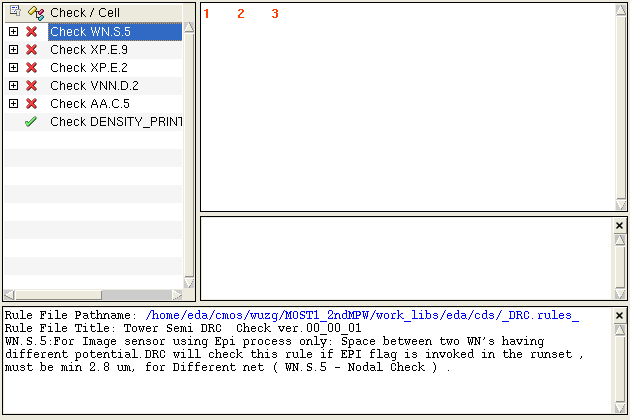 什么规则可以违反？
DRC
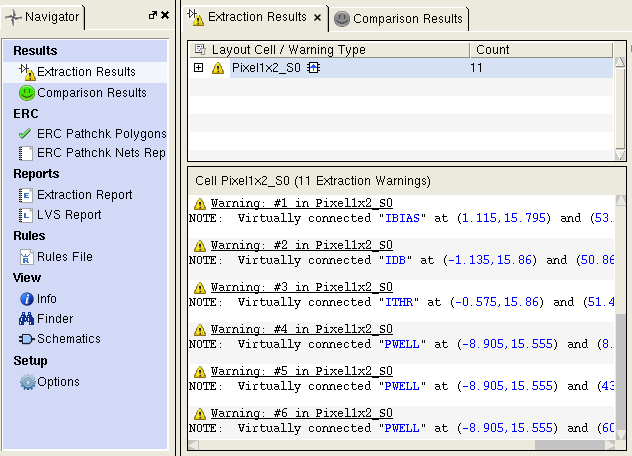 LVS
S0阵列（511*48）
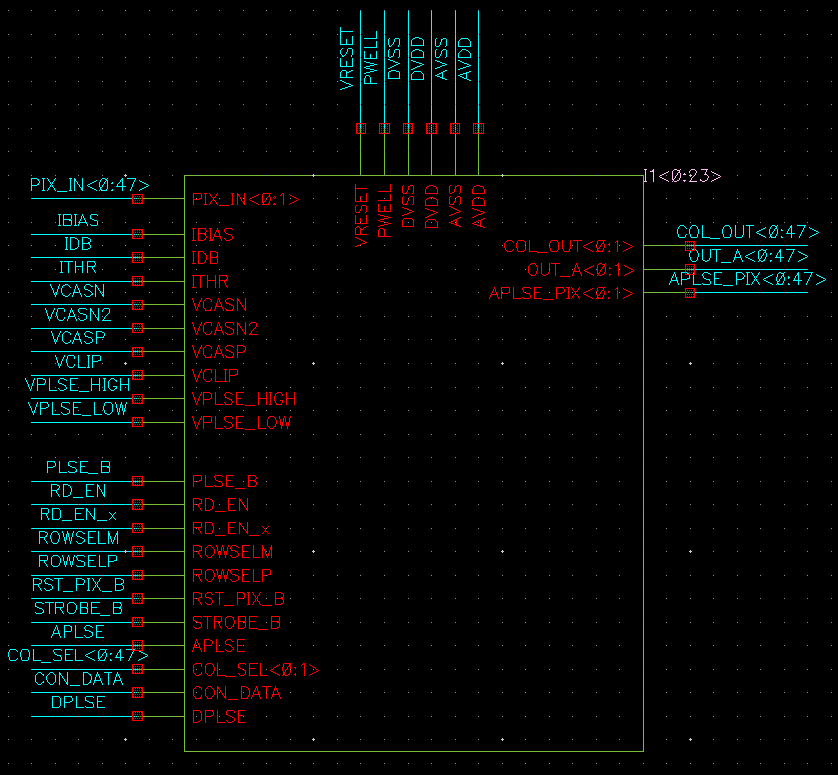 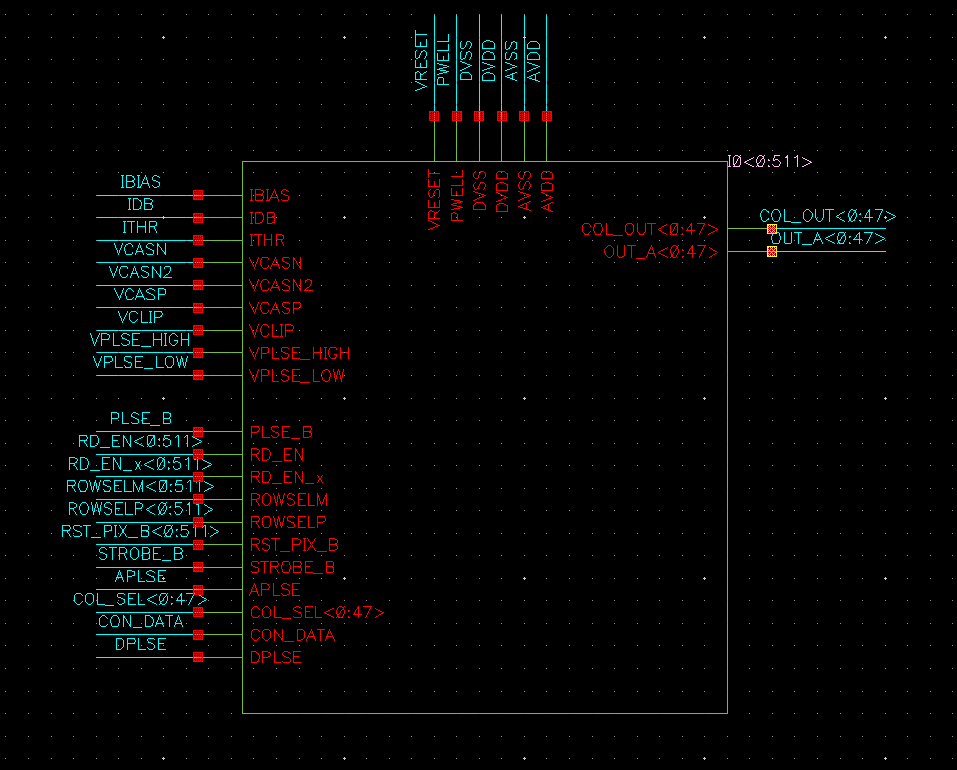 S0阵列layout
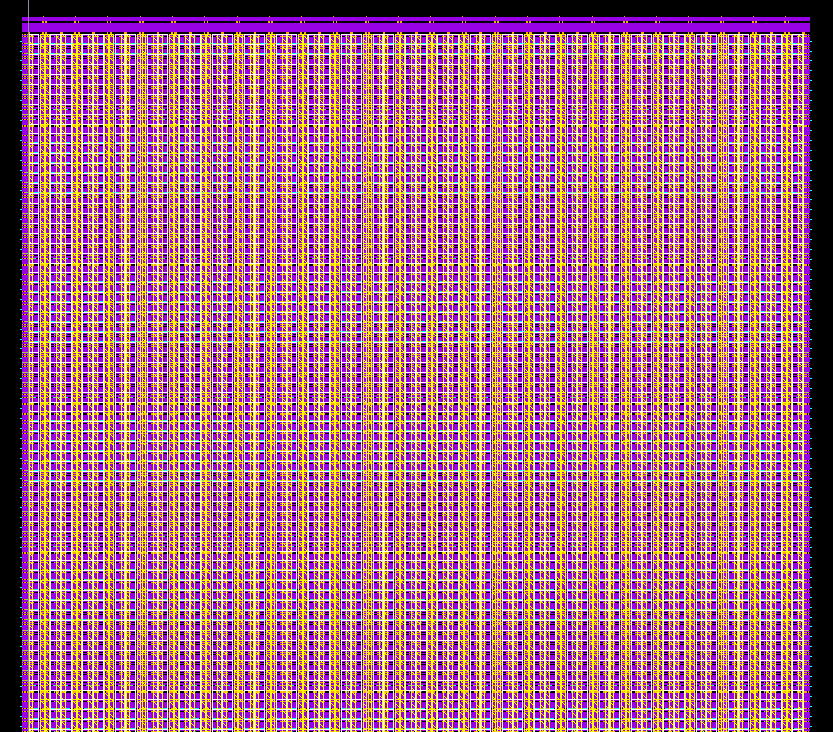 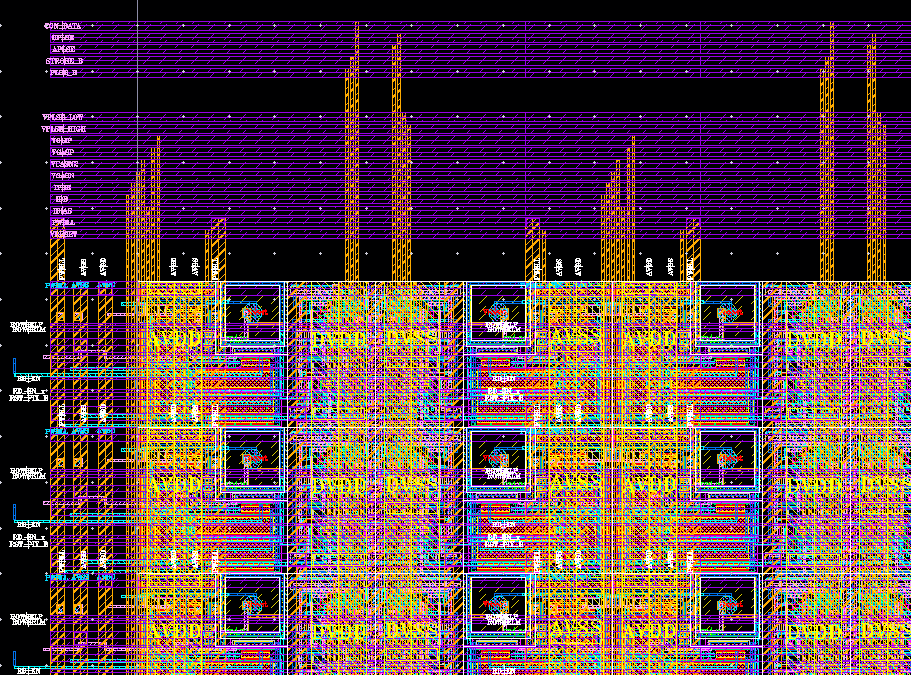 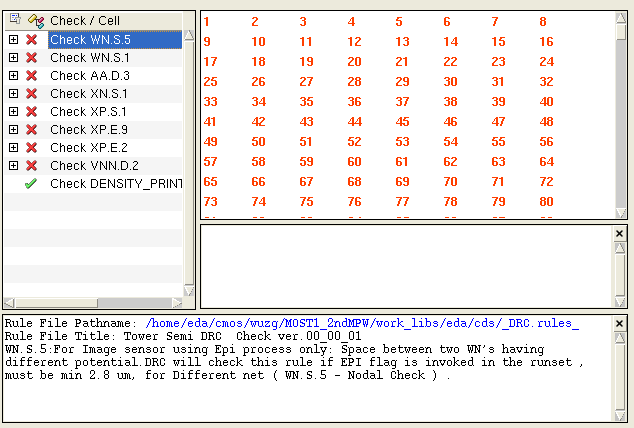 什么规则可以违反？
DRC
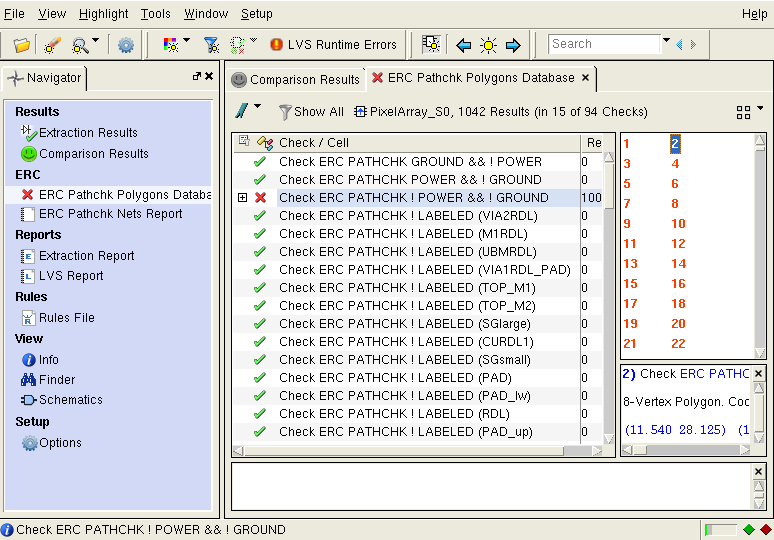 LVS
下一步计划：完成S2的layout